Solarthermische Anlagen zur Warmwasserbereitung und Raumheizung im Einfamilienhaus
Inbetriebnahme von solarthermischen Anlagen
Modul Ziele
Willkommen im Modul : "Inbetriebnahme von Solarthermieanlagen".

Am Ende dieses Moduls werden Sie dazu in der Lage sein:

Den Solarkreislauf auszuspülen...
Auf Undichtigkeiten zu prüfen.
Füllen von Solarflüssigkeit.
Pumpen und Regler einstellen.
Erkennung und Beseitigung von Fehlern.
[Speaker Notes: Richtlinien für den Trainer

Diese . ppt-Datei ist eine Vorlage, die von Berufsbildungsanbietern verwendet werden soll, um das Trainingsmaterial vorzubereiten. 

Wir empfehlen 30 bis 40 . ppt-Folien für eine (1) Stunde des Trainingsprogramms. 

Es gibt 3 vordefinierte Folien, die von Ihnen ausgefüllt werden müssen, mit den Titeln "Modulziele", "Schlussfolgerung", "Modulende". 

Das Material sollte in editierbarem Format gesendet werden. 

Vorgeschlagene Schriftart: Arial
Erforderliche Schriftgröße: 16
Vorgeschlagener Zeilenabstand: 1,5
ppt/pptx-Datei sollte eine klare Struktur und definierte Einheiten und eindeutige Folientitel haben
ppt/pptx Folieninhalte sollten die vordefinierten Ränder nicht überschreiten
Bilder, Diagramme etc. sollten mit einer Beschreibung versehen sein
Wenn Sie Verständnisfragen (Multiple Choice, Mehrfachantworten, Richtig/Falsch, Matching etc.) einfügen wollen, um das Verständnis der Theorie zu verbessern, sollten Sie diese in der ppt/pptx-Datei verankern.
Fragen, die für die Selbstbewertung und die abschließenden Bewertungsaufgaben verwendet werden, sollten einem vordefinierten Format folgen, das von SQLearn in einer . xls-Datei gesendet wird]
Inhalt
1. Spülung des Solarkreislaufs und Dichtheitsprüfung
1.1. Spülung des Solarkreislaufs
1.2. Dichtheitsprüfung

2. Befüllen mit Solarflüssigkeit und Einstellung der Pumpe und des Reglers
2.1. Befüllung mit Solarflüssigkeit
2.2. Einstellung der Pumpe und des Reglers
2.3. Wartung

3. Erkennung und Beseitigung von Fehlern
3.1. Montagefehler
3.2. Beispiele für Fehlererkennung und -behebung
1. Spülung des Solarkreislaufs und Dichtheitsprüfung
Die notwendigen Schritte zur Inbetriebnahme einer thermischen Solaranlage sind:

1. Spülen Sie den Solarkreislauf aus.
2. Prüfen Sie auf Undichtigkeiten.
3. Füllen Sie mit Solarflüssigkeit.
4. Pumpen und Regler einstellen.
1. Spülung des Solarkreislaufs und Dichtheitsprüfung
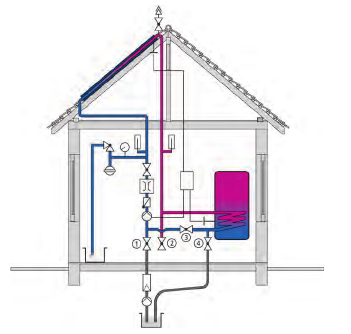 1.1. Spülung des Solarkreislaufs
Solarkreislauf mit Armaturen für den Spül- und Füllspülvorgang.
1. Spülung des Solarkreislaufs und Dichtheitsprüfung
1.1. Spülung des Solarkreislaufs

Durch einen gründlichen Spülvorgang werden Schmutz und Flussreste aus dem Solarkreislauf entfernt. Das Spülen sollte nicht bei voller Sonneneinstrahlung oder bei Frost erfolgen, da die Gefahr der Verdunstung oder des Einfrierens besteht. Der Spülvorgang erfolgt zunächst über die Ventile 1 und 2. Das Ventil 1 wird mit einem Schlauch an die Kaltwasserleitung angeschlossen; ein weiterer Schlauch am Ventil 2 wird zum Abfluss verlegt. Alle Armaturen im Solarkreislauf sollten auf Durchfluss gestellt werden (Schwerkraftbremse, Absperrhähne). Zum Ausspülen des Wärmetauschers wird schließlich das Ventil 2 geschlossen, nach Anschluss eines Schlauches daran wird das Ventil 4 geöffnet und das Ventil 3 geschlossen.
Der Spülvorgang sollte etwa 10 Minuten dauern.
1. Spülung des Solarkreislaufs und Dichtheitsprüfung
1.2. Dichtheitsprüfung

Die Druckprüfung erfolgt nach dem Spülen. Dazu wird das Ventil 4 geschlossen und das System über das Ventil 1 mit Wasser gefüllt. Der Systemdruck wird dann auf einen Wert knapp unter dem Ansprechdruck des Sicherheitsventils - maximal 6 bar - angehoben. Dann wird das Ventil 1 geschlossen, die Pumpe manuell gestartet und der Solarkreislauf über die Entlüftungsöffnungen oder die Pumpe (Entlüftungsschraube) entlüftet. Fällt der Druck durch Entlüftung deutlich ab, muss er durch Nachfüllen wieder erhöht werden. Das System ist nun bereit für die Dichtheitsprüfung (visuell und von Hand). Eine Dichtheitsprüfung mit dem Manometer ist aufgrund der bestrahlungsbedingten Druckschwankungen im Laufe eines Tages nicht möglich. Am Ende der Dichtheitsprüfung kann die Funktion des Sicherheitsventils durch weitere Druckerhöhung geprüft werden. Der Solarkreislauf sollte schließlich durch Öffnen der Hähne 1 und 2 wieder vollständig entleert werden. Durch die Messung der auslaufenden Wassermenge kann die Menge an Frostschutzmittel ermittelt werden, die benötigt wird, um ein Wasser-Frostschutzmittel-Gemisch von z.B. 60:40 herzustellen. Da immer ein Teil des Wassers im Solarkreislauf (z.B. in den Kollektoren oder im Wärmetauscher) verbleibt, sollte die gemessene Wassermenge entsprechend erhöht werden.
2. Befüllen mit Solarflüssigkeit und Einstellung der Pumpe und des Reglers
2.1. Befüllung mit Solarflüssigkeit

Nach dem Mischen des Frostschutzkonzentrats mit Wasser zur Erreichung des gewünschten Frostschutzes (oder mit vorgemischtem Frostschutzmittel) wird die Solarflüssigkeit über das Ventil 1 in den Solarkreislauf gepumpt. Da die Solarflüssigkeit - im Vergleich zu Wasser - viel eher zum Kriechen neigt, ist es notwendig, das System erneut auf Undichtigkeiten zu überprüfen. Ein allgemeines Verfahren zum Ablassen der Luft aus der Solarflüssigkeit ist wie folgt - aber überprüfen Sie immer die Installationsanweisungen für das spezifische Produkt, da Unterschiede auftreten können.
2. Füllen mit Solarflüssigkeit und Einstellung der Pumpe und des Reglers
2.1. Befüllung mit Solarflüssigkeit

1. Beim Einpumpen der Solarflüssigkeit in die Anlage und den Mischbehälter wird bereits ein großer Teil der Luft entfernt. Um wirksam zu sein, müssen die Enden der Schläuche vollständig in die Flüssigkeit eingetaucht sein. Wenn keine Luftblasen mehr austreten, kann das Ventil 4 geschlossen werden.
2. Reduzieren Sie den Druck auf den Systemdruck (= statischer Druck + 0,5 bar) zuzüglich eines Zuschlags für den Druckverlust durch weitere Entlüftung.
3. Schalten Sie die Umwälzpumpe ein. Schalten Sie ihn mehrmals im Abstand von 10 Minuten ein und aus.
4. Um die Umwälzpumpe zu entlüften, die Messingschraube an der Stirnseite herausdrehen.
2. Befüllen mit Solarflüssigkeit und Einstellung der Pumpe und des Reglers
2.1. Befüllung mit Solarflüssigkeit

Eine alternative Methode zur Entlüftung des Systems kann verwendet werden, wenn keine obere Entlüftung erforderlich ist. Die hohe Strömungsgeschwindigkeit nimmt die Luftblasen wieder mit nach unten. Die Entlüftung des Systems erfolgt in diesem Fall über eine Entlüftungsflasche, die in die Zuleitung der Solarstation integriert ist. In dieser Flasche wird der relativ hohe Durchfluss von 60 l/m2h durch die Querschnittsvergrößerung stark reduziert. Die sich im oberen Bereich der Entlüftungsflasche ansammelnde Luft kann durch eine manuelle Entlüftung abgeführt werden. 
Fällt der Druck durch Entlüftung unter den Systemdruck, sollte entsprechend Solarflüssigkeit zugegeben werden. Nach einigen Tagen wird dann der Absperrhahn unter den Entlüftungen geschlossen.
2. Befüllen mit Solarflüssigkeit und Einstellung der Pumpe und des Reglers
2.2. Einstellung der Pumpe und des Reglers

Der Volumenstrom beträgt bei kleinen Anlagen in der Regel ca. 40 l/m2h (High-Flow-Betrieb), bei Anlagen mit Schichtspeichern 15 l/m2h (Low-Flow-Betrieb). Die Pumpe sollte in der Lage sein, den erforderlichen Druck in ihrem mittleren Leistungsbereich zu erzeugen. Dies führt bei voller Bestrahlung zu einer Temperaturdifferenz zwischen Vor- und Rücklaufleitung von ca. 10-15 °C im High-Flow-Betrieb und 30-50 °C im Low-Flow-Betrieb. Der tatsächliche Volumenstrom kann mit Hilfe eines Taco-Setters oder eines Durchflussmessers kontrolliert werden.

Am Regler sollte die Einschalttemperaturdifferenz von 5-10 °C und die Ausschaltdifferenz (Hysterese) von ca. 2 °C eingestellt werden. Auf diese Weise wird einerseits die im Kollektor erzeugte Wärme auf einem nutzbaren Temperaturniveau an den Speicher übertragen, andererseits wird keine unnötige Pumpenenergie verbraucht.
2. Befüllen mit Solarflüssigkeit und Einstellung der Pumpe und des Reglers
2.3. Wartung

Solarthermische Anlagen sind sehr wartungsarm, eine regelmäßige Überprüfung ist jedoch empfehlenswert.
Im Zuge der Wartung sollten die Nutzer nach ihrer Zufriedenheit befragt werden. Die Wartungsarbeiten werden in einem Wartungsbericht beschrieben und sollten im Einzelnen Folgendes beinhalten:

Sichtprüfung
Bei der Sichtprüfung werden die Kollektoren und der Solarkreislauf auf optische Veränderungen überprüft:
■ Kollektoren: Verschmutzung, Befestigungen, Anschlüsse, Undichtigkeiten, Glasbruch, Anlaufen der Scheiben/Rohre
■ Solarkreis und Speicher: Dichtheit der Wärmedämmung, Undichtigkeiten, Schmutzfänger, Druck, Füllstand prüfen/reinigen.
2. Befüllen mit Solarflüssigkeit und Einstellung der Pumpe und des Reglers
2.3. Wartung

Kontrolle des Frostschutzes

Der Frostschutz von Frostschutzmitteln wird mit einem Aräometer oder Refraktometer überprüft. Zu diesem Zweck wird eine bestimmte Menge an Solarflüssigkeit entnommen. Entweder wird die Temperatur, auf die das System geschützt ist, direkt angezeigt, oder es wird eine bestimmte Dichte abgelesen. Damit kann aus einem Dichte-Konzentrations-Diagramm der tatsächliche Gehalt an Frostschutzmittelgemisch und damit der Gefrierpunkt ermittelt werden.
Bei Rücklaufsystemen ist der Füllstand der Sammelflüssigkeit zu überprüfen: gegebenenfalls ist der Kreislauf bis zum richtigen Niveau aufzufüllen.
2. Füllen mit Solarflüssigkeit und Einstellung der Pumpe und des Reglers
2.3. Wartung

Überprüfung des Korrosionsschutzes

SOLARER SCHALTKREIS
Die Überprüfung des Korrosionsschutzes der Solarflüssigkeit (falls diese Frostschutzmittel enthält) erfolgt indirekt durch die Bestimmung des pH-Wertes. Hierfür eignen sich Teststreifen, mit denen der pH-Wert an einer Farbskala abgelesen werden kann. Fällt der pH-Wert unter den ursprünglichen Wert (wie im Inbetriebnahmeprotokoll der Anlage zu erwähnen ist) oder unter 7, sollte die Frostschutzmischung ausgetauscht werden.

LAGERTANK (NUR BEI TANKS MIT ANODEN)
Die Magnesium-Opferanode kann geprüft werden, indem der Strom zwischen dem abgetrennten Kabel und der Anode mit einem Amperemeter gemessen wird. Wenn der Strom über 0,5 A liegt, muss die Anode nicht erneuert werden. Im Falle einer gespeisten Anode muss nur die LED, die die ordnungsgemäße Funktion anzeigt, überprüft werden.
2. Befüllen mit Solarflüssigkeit und Einstellung der Pumpe und des Reglers
2.3. Wartung
Überwachung der Systemparameter
Der Druck und die Temperatur sowie die Reglereinstellungen müssen überprüft werden. Während des Betriebs variiert der Systemdruck in Abhängigkeit von der Temperatur. Nach vollständiger Entlüftung darf sie nicht mehr als 0,3 bar vom eingestellten Wert abweichen. Er darf niemals unter den Vordruck des MEV-Behälters fallen. Die Temperaturdifferenz zwischen Vor- und Rücklauf sollte bei voller Einstrahlung nicht mehr als 20 °C betragen (sonst kann es zu Lufteinschlüssen im Solarkreislauf oder zu Verstopfungen durch Verschmutzung kommen - bei Low-Flow-Systemen kann die Temperaturdifferenz jedoch höher sein) und bei High-Flow-Systemen nicht unter 5 °C fallen (sonst bildet sich eine Zeitskala im Wärmetauscher). Die Einstellungen und Funktionen des Reglers müssen getestet werden. Falls vorgesehen, können im Rahmen der Wartung auch die Daten zur Anlagenfunktion und Ertragsüberwachung erfasst werden. Darunter sind:
■ Betriebsstunden der Pumpe der Solaranlage
■ Mengenertrag.

Die Solarkreispumpe sollte eine ungefähre Jahreslaufzeit entsprechend der Sonnenstunden am jeweiligen Standort haben (Beispiel: London 1700 Stunden).
3. Erkennung und Beseitigung von Fehlern
3.1. Montagefehler
Nachfolgend sind die aus Sicht eines Experten die auffälligsten und häufigsten Mängel bei der Montage aufgeführt. Neben der Planung treten die Fehlerquellen und Fehlerursachen überwiegend (39%) bei der Installation auf.
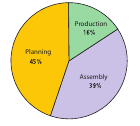 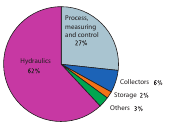 Bereich Systemkomponenten und Bedienung
Bereich Produktion, Planung und Montage
3. Erkennung und Beseitigung von Fehlern
3.1. Montagefehler

Betrachtet man die Komponenten oder den Betrieb von Solarthermieanlagen, so dominieren die Bereiche Hydraulik und MC (Mess- und Regeltechnik) die Fehlerstatistik.
 
Die Ursache für Defekte ist häufig mangelndes Bewusstsein für die wenigen, aber wesentlichen Unterschiede zwischen der konventionellen Thermodynamik und der Solartechnik.
 
Diese Unterschiede werden gerade in der Planung und in der handwerklichen Praxis deutlich unterschätzt:
■ Betriebstemperatur von ca. -30°C bis 250°C
■ Anlagenerträge sind abhängig von einer genauen Hydraulik und MC-Instrumentierung
■ Ungeregelter Kessel, kann weder in der Zeit noch in der Höhe beeinflusst werden.
3. Erkennung und Beseitigung von Fehlern
3.1. Montagefehler
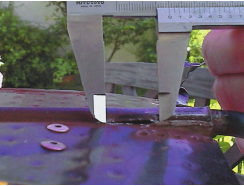 Bruch durch Eisbildung
Ursache: Spülung und Druckprüfung des Systems im Winter mit Wasser. In der folgenden frostigen Nacht bildete sich Eis im Absorberrohr. Konsequenz: Rohrbrüche und Kollektorschäden.
3. Erkennung und Beseitigung von Fehlern
3.1. Montagefehler
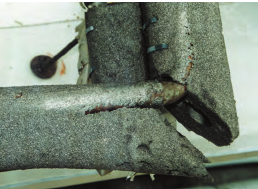 Beschädigte Wärmedämmung
Ursache: Anwendung weder temperatur- noch witterungsbeständiger Wärmedämmung mit maximal zulässiger Temperatur von 120°C. Konsequenz: Zerstörung des Dämmstoffes und hohe Wärmeverluste.
3. Erkennung und Beseitigung von Fehlern
3.1. Montagefehler
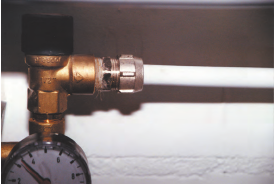 Falsches PE-Rohr als Abgasleitung
Konsequenz: Der Abblasevorgang der Anlage über das Sicherheitsventil schmilzt die
Rohr und die heiße Solarflüssigkeit können zu Verletzungen führen.
3. Erkennung und Beseitigung von Fehlern
3.1. Montagefehler
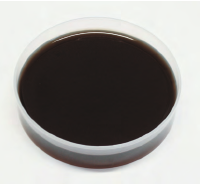 Beschädigtes Propylenglykol
Ursache: Eine zu hohe thermische Belastung durch zu häufigen Anlagenstillstand im Hochsommer in Verbindung mit einem dauerhaften Wartungsmangel führte zu einer vorzeitigen Alterung des Wärmeträgers. Konsequenzen: Chemische Veränderungen des Wärmeträgers und Verlust des Frost- und Korrosionsschutzes.
3. Erkennung und Beseitigung von Fehlern
3.1. Montagefehler
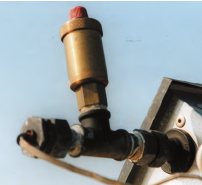 Ungeeignete automatische Entlüftung und unklare Sensorpositionierung
Der zugeordnete Entlüfter des Heizgerätes ist für Temperaturen bis 110°C zugelassen. Es ist jedoch klar, dass im Kollektor höhere Temperaturen auftreten können. Die Positionierung des Temperatursensors befindet sich außerhalb des Absorbers. Konsequenzen: Wärmeverluste über Absaugung, Zerstörung des Schwimmers und Flüssigkeitsverlust. Durch die ungünstige Positionierung des Sensors schaltet die Solarkreispumpe zu spät ein.
3. Erkennung und Beseitigung von Fehlern
3.1. Montagefehler
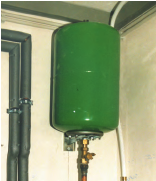 Falscher Ausdehnungsgefäßanschluss von unten
Konsequenz: Durch den hydraulischen Anschluss des Ausdehnungsgefäßes von unten bildet sich unter der Membrane Luft, die nicht entweichen kann und zu deutlichen Druckschwankungen im Solarkreislauf führt. Die im Rücklauf auftretenden höheren Temperaturen in Verbindung mit einer Einrohrzirkulation führen zu einer zusätzlichen thermischen Belastung der Umhüllung / Trennwand.
3. Erkennung und Beseitigung von Fehlern
3.1. Montagefehler
Montagefehler, Konsequenzen und deren Behebung
3. Erkennung und Beseitigung von Fehlern
3.1. Montagefehler
Montagefehler, Konsequenzen und deren Behebung
3. Erkennung und Beseitigung von Fehlern
3.1. Montagefehler
Montagefehler, Konsequenzen und deren Behebung
3. Erkennung und Beseitigung von Fehlern
3.1. Montagefehler
Montagefehler, Konsequenzen und deren Behebung
3. Erkennung und Beseitigung von Fehlern
3.1. Montagefehler
Montagefehler, Konsequenzen und deren Behebung
3. Erkennung und Beseitigung von Fehlern
3.1. Montagefehler
Montagefehler, Konsequenzen und deren Behebung
3. Erkennung und Beseitigung von Fehlern
3.1. Montagefehler
Montagefehler, Konsequenzen und deren Behebung
3. Erkennung und Beseitigung von Fehlern
3.1. Montagefehler
Montagefehler, Konsequenzen und deren Behebung
3. Erkennung und Beseitigung von Fehlern
3.1. Montagefehler
Montagefehler, Konsequenzen und deren Behebung
3. Erkennung und Beseitigung von Fehlern
3.2. Beispiele für Fehlererkennung und -behebung
Druckabfälle im System
Nein
Entlüftung nach dem Befüllen und Entlüften des Systems geschlossen?
Entlüftung schließen und Druck erhöhen
Ja
Ja
MEV defekt? (Klopftest) ggf. austauschen
MEV abgeschaltet? (nicht zulässig) ggf. öffnen
Ist das MEV zu klein? Neu berechnen, ggf. Zusatzgerät installieren
MEV-Vordruck zu hoch? Systemfülldruck zu hoch? Nach Bedarf reduzieren
Falsch dimensioniertes Sicherheitsventil? (Ansprechdruck zu niedrig?) Gegebenenfalls austauschen

System entleeren, Leck(e) beheben, System befüllen und entlüften
Solarflüssigkeit, die aus dem Sicherheitsventil austritt? (Füllstand des Überlaufbehälters prüfen)
Nein
Solarkreislauf dicht? Fühlen" Sie jede Lötstelle und Verschraubung mit den Fingern
Nein
3. Erkennung und Beseitigung von Fehlern
3.2. Beispiele für Fehlererkennung und -behebung
Druckabfälle im System

■ Je besser das System im gefüllten Zustand entlüftet wird (indem die Solarflüssigkeit durch das System und durch einen mit derselben Flüssigkeit gefüllten Tank gepumpt wird, bis keine Blasen mehr herauskommen), desto geringer ist die Anzahl der durch Luft im System verursachten Störungen - und möglicherweise gar keine Störungen.

■ Druckschwankungen von 1-2 bar aufgrund von Temperaturschwankungen während des Anlagenbetriebs sind normal. Druckvergleiche sind nur zu Testzwecken bei identischen Systemtemperaturen sinnvoll und nützlich.

■ Der Systemdruck sollte nicht unter den Wert des statischen Drucks + 0,5 bar absinken, da sonst im oberen Bereich der Solaranlage ein Unterdruck entstehen und Luft angesaugt werden könnte.
3. Erkennung und Beseitigung von Fehlern
3.2. Beispiele für Fehlererkennung und -behebung
Die Sonne scheint, aber die Pumpe läuft nicht
Nein
Ist die Anzeige am Regler sichtbar oder leuchtet die LED?
Controller hat keine Spannungsversorgung 
Kabel (Stromversorgung) und Sicherungen prüfen
Ja
Ja
Maximale Temperatur überprüfen: Trinkwassertank 60°C; Pufferspeicher 90°C
Gegebenenfalls ändern
Maximale Lagertemperatur erreicht?
Nein
Ja
Einschaltdifferenz zu hoch? (5–8 90°C)
Siehe
Temperaturanzeige plausibel? Temperatursensor kann defekt sein oder keinen guten Kontakt haben
Läuft die Pumpe nach dem Einschalten des Handschalters?
Nein
Ja
Pumpe blockiert
1. Pumpenwelle verstopft? Welle mit Schraubendreher bewegen (spannungsfrei!)
2. Pumpe verunreinigt? Pumpe reinigen
3. Wenn keine Wirkung, Pumpe austauschen
Schaltet der Regler die Pumpe?
Nein
Regler defekt. An den Hersteller senden
3. Erkennung und Beseitigung von Fehlern
3.2. Beispiele für Fehlererkennung und -behebung
Die Sonne scheint, aber die Pumpe läuft nicht

Andere Gründe:
■ Der Laden ist heiß, aber unter der maximalen Temperatur. Die Sonneneinstrahlung reicht nicht aus, um die Einschalttemperaturdifferenz auf hohem Niveau zu erreichen. Das Verhalten des Systems ist in diesem Fall zufriedenstellend.

■ Doppelspeichersystem: Der Regler schaltet auf den wärmeren Speicher um, die Einschalttemperaturdifferenz ist noch nicht erreicht. Warten Sie.
3. Erkennung und Beseitigung von Fehlern
3.2. Beispiele für Fehlererkennung und -behebung
Sehr hohe Temperaturdifferenz zwischen Kollektor und Speicher
Die Differenz zwischen Vor- und Rücklauftemperatur sollte etwa 10 °C (hoch
Durchfluss) und 30 °C (Low-Flow)
Nein
Hat der Tank seine maximale Temperatur erreicht? (Trinkwassertank 60°C; Pufferspeicher 90°C)
Wenn ja, ist das Verhalten normal
Nein Reglereinstellung prüfen und ggf. korrigieren
Läuft die Solarkreispumpe? 
Nein Pumpe und Regler prüfen.
Läuft die Solarkreispumpe?
Ja
Nein
Luft im System. Lassen Sie es bluten.
Zeigt Taco-Setter einen Fluss?
Ja
3. Erkennung und Beseitigung von Fehlern
3.2. Beispiele für Fehlererkennung und -behebung
Sehr hohe Temperaturdifferenz zwischen Kollektor und Speicher
Ja
Ist der Volumenstrom entsprechend hoch?
Hoher Durchfluss: 40 l/m2h
Niedriger Durchfluss: 10-15 l/m2h
Nein
Volumenstrom erhöhen
Ja
Wärmetauscher durch Kalkablagerungen beeinträchtigt, verstopft oder zu klein?
Wärmetauscher entkalken, spülen oder nachrechnen/austauschen
Oder sind die Anschlüsse am Solarkreislauf-Wärmetauscher vertauscht?
Vorschub oben anschließen, zurück nach unten
Nein
Rücklauftemperatur fast gleich der Vorlauftemperatur?
3. Erkennung und Beseitigung von Fehlern
3.2. Beispiele für Fehlererkennung und -behebung
Pumpe läuft, aber Taco-Setter oder Durchflussmesser zeigt keinen Durchfluss an
Nein
Beschläge öffnen und gegen Schließen sichern 
ungewollt
Sind alle Absperrorgane geöffnet?
Ja
Ja
Luft wahrscheinlich im Solarkreislauf. Lassen Sie es bluten.Wird ein Durchfluss angezeigt?
Druck prüfen, ggf. Solarflüssigkeit nachfüllen, bis Betriebsdruck erreicht ist
Nein
Ja
Schmutzfänger reinigen
Schmutzfänger blockiert?
Nein
Ja
Schwerkraftbremse blockiert?
Austausch Schwerkraftbremse
3. Erkennung und Beseitigung von Fehlern
3.2. Beispiele für Fehlererkennung und -behebung
Pumpe läuft, aber Taco-Setter oder Durchflussmesser zeigt keinen Durchfluss an

Die Vorgehensweise zum Entlüften des Solarkreislaufs ist wie folgt (wegen der Gefahr der Dampfbildung bei hoher Sonneneinstrahlung sollte dies möglichst am frühen Morgen oder am späten Nachmittag erfolgen):

1. Alle Lüftungsöffnungen öffnen.
2. Erhöhen Sie den Systemdruck mit Hilfe einer Füllpumpe.
3. Solarkreispumpe mit kurzzeitig pulsierenden Bewegungen bei maximaler Leistung betreiben.
4. Gegebenenfalls Schraube an der Umwälzpumpe lösen, entlüften und wieder verschließen.
5. Nach erfolgreicher Entlüftung alle Entlüftungsöffnungen schließen.
3. Erkennung und Beseitigung von Fehlern
3.2. Beispiele für Fehlererkennung und -behebung
Speicher kühlt über Nacht ohne Warmwasserverbrauch zu stark ab
Ja
Solarkreispumpe läuft nachts?
Reglerfunktion und Sensor überprüfen
Nein
Ist die Kollektortemperatur nachts höher als die Außentemperatur?
Ja
Rückflussverhinderer in Zu- und Rücklaufleitungen auf einwandfreie Funktion prüfen
Sensor defekt?
Nein
Nein
Wärmedämmung des Tanks ausreichend? (min. 100 mm Weichschaum, 70 mm Hartschaum)
Verstärken der Wärmedämmung
Ja
Nein
Passt die Wärmedämmung eng an den Tank?
Richtig montieren
Ja
3. Erkennung und Beseitigung von Fehlern
3.2. Beispiele für Fehlererkennung und -behebung
Speicher kühlt über Nacht ohne Warmwasserverbrauch zu stark ab
Ja
Nein
Sind alle Anschlüsse thermisch isoliert?
Verbindungen isolieren
Nein
Ja
Timer-Einstellung ändern und mit Thermostat ergänzen
Läuft die Umwälzpumpe zu lange?
Nein
Ja
Umwälzpumpe ausschalten und Absperrventil für eine Nacht schließen. Sind die Verluste im Tank geringer?
Rückflussverhinderer reinigen oder austauschen
Nein
Die Schwerkraftzirkulation in der Zirkulationsleitung ist zu stark. Stärkeren Rückflussverhinderer oder elektrisches Zweiwegeventil nach der Umwälzpumpe installieren.
Zweiwegeventil während des Pumpenbetriebs offen, sonst geschlossen.
Pumpe und Zweiwegeventil elektrisch parallel schalten. Kreislauf wieder starten.
Fazit
Sie haben nun das Modul "Inbetriebnahme von Solarthermieanlagen" abgeschlossen und sind in der Lage:
Den Solarkreislauf auszuspülen...
Auf Undichtigkeiten zu prüfen.
Mit Solarflüssigkeit zu füllen.
Pumpen und Regler einzustellen.
Fehler zu erkennen und zu beseitigen.
Ende des Moduls
Inbetriebnahme von solarthermischen Anlagen